HAWK – Kommunale Wirtschaftsförderung (online)Mittwoch, 21.04.2021Finanzpolitik – zwischen Konsolidierung und Investitionen
1
Torsten Windels, ÖkonomKoordinator Keynes-Gesellschaft | Regionalgruppe Nord, Hannover
Torsten Windels, Koordinator Keynes-Gesellschaft | Regionalgruppe Nord
Agenda
2
Schuldenbremse
Was ist Staat?
Gestaltungsräume unter der Schuldenbremse
Staatsschulden – Was wäre wenn …?
Leitbild Finanzpolitik – "Schwäbische Hausfrau" oder "investierendes Unternehmen“
Süd-Nord-Gefälle und Monopolrente
Öffentliche Investitionen
Kommunen
Torsten Windels, Beratender Ökonom (www.torsten-windels.de, nachricht@torsten-windels.de)
Schuldenbremse – Warum?
3
„Höhe und Entwicklung des in den vergangenen Jahrzehnten aufgelaufenen Schuldenstandes in Deutschland zeigen, dass die bislang geltenden Fiskalregeln die Neuverschuldung nicht nachhaltig eindämmen und damit auch den Anstieg der Schuldenstandsquote (…) nicht verhindern konnten. (…) 
ursächlich (…) sind ökonomische und politische Fehlanreize (…). Die für den Bund bislang geltende „goldene Regel“ (…) ermöglicht eine Nettokreditaufnahme bis zur Höhe der (…) veranschlagten Investitionen. Neben dem (…) ungeeigneten (Brutto-)Investitionsbegriff liegen die Schwächen (…) in einer zu weit gefassten Aus-nahmeregelung bei konjunkturellen Störungen, einer fehlenden Verknüpfung zwischen (…) Haushaltsaufstel-lung und Haushaltsvollzug sowie (…) zusätzlichen Defizite durch Bildung von Überschüssen in Zeiten eines Aufschwungs wieder auszugleichen.
(…) seit (…) 1967/ 1969 die wirtschaftlichen und institutionellen Rahmenbedingungen erheblich geändert:
Der demographische Wandel und die damit verbundenen Aufwendungen für die soziale Sicherung bedeuten ein hohes Maß an zusätzlichen impliziten Schulden für den Staat und verlangen eine Neujustierung der intergenerativen Lastenverteilung.
Die Folgen hoher Schulden schlagen sich dauerhaft in der Verengung staatlicher Handlungsmöglichkeiten sowie in Wachstums- und Beschäftigungsverlusten nieder.
Die intensivere Verflechtung Deutschlands mit der Weltwirtschaft im Zuge der Globalisierung schränkt die Wirksamkeit einer ‚Globalsteuerung‘ mittels Fiskalpolitik ein.
(…) Vorgaben des (…) europäischen Stabilitäts- und Wachstumspaktes eingehalten werden.“
Aus „Entwurf … eines Gesetzes zur Änderung des Grundgesetzes (Artikel 91c, 91d, 104b, 109, 109a, 115, 143d)“ vom 24.3.2009 (BT-DS 16/12410), S. 5
Torsten Windels, Koordinator Keynes-Gesellschaft | Regionalgruppe Nord
Was ist die Schuldenbremse ?
4
Regelungen: Bund: Art. 109 u. 115 GG, Art. 115-Gesetz, Nds: Art. 71 LV, LHO §§ 18a-f
Strukturelle Komponente (Bund: 0,35% des nom. BIP‘s  12 Mrd EUR, Länder: Null)
Auswirkungen einer von der Normallage abweichenden konjunkturellen Entwicklung
Konjunkturelle Normallage und symmetrischer Ausgleich
Produktionslücke (Produktionspotential)
Kontrollkonto
Ausnahmeregelung für Notsituationen – Kriterien
Außergewöhnlich (z.B. Corona, Dt. Einheit)
Kontrolle des Staates entzogen
staatliche Finanzlage erheblich beeinträchtigt, mit Tilgungsplan
Spielräume
Sondervermögen – Extra-HH – Sonstige FEU
Finanzielle Transaktionen (Beteiligungen)
Kommunen (für Investitionen, im Rahmen der Tragfähigkeit)
Torsten Windels, Koordinator Keynes-Gesellschaft | Regionalgruppe Nord
Agenda
5
Schuldenbremse
Was ist Staat?
Gestaltungsräume unter der Schuldenbremse
Staatsschulden – Was wäre wenn …?
Leitbild Finanzpolitik – "Schwäbische Hausfrau" oder "investierendes Unternehmen“
Süd-Nord-Gefälle und Monopolrente
Öffentliche Investitionen
Kommunen
Torsten Windels, Koordinator Keynes-Gesellschaft | Regionalgruppe Nord
Was ist Staat? – Schalenkonzept des Staates (Quelle: StatBA, ESVG 2010, S. 6)
6
Öffentlicher Bereich
Sonstige FEU
(Fonds, Einrichtungen, Unternehmen)
andere
Extrahaushalte
Öffentl. Hochschulen
Zweckverbände
(Nichtmarktproduzenten)
Kernhaushalte
Bund, Länder
Gemeinden/Gemeindeverbände
Sozialversicherung.
Ausgegl.
statistische
Ämter
Kranken-
häuser
andere
Versorgungsrücklagen
/Versorgungsfonds
Verkehrs-unternehmen
Landesbetriebe für Straßenbau/-wesen
Ver/Entsorgungs-
unternehmen
Zweckverbände (Marktproduzenten)
Öffentlicher Gesamthaushalt
(einschl. EU-Anteile)
Hinweise:
Zu FEU s. https://www.destatis.de/DE/Themen/Staat/Oeffentliche-Finanzen/Fonds-Einrichtungen-Unternehmen/_inhalt.html;jsessionid=A6E11697342B6BC36438CE54EF3390A9.internet731 
Sonstige FEU: Marktproduzent gem. Europäischem System der Volkswirtschaftlichen Gesamtrechnung (ESVG 2010) = Kostendeckung durch Umsatzerlöse >50% und Umsätze mit Staat <80%
Torsten Windels, Koordinator Keynes-Gesellschaft | Regionalgruppe Nord
Fonds, Einrichtungen, Unternehmen (FEU)(Extrahaushalte = Staat, sonstige FEU = Markt)
7
Jahresabschlüsse kaufmännisch buchender öffentlicher Fonds, Einrichtungen und Unternehmen 2018
(Quelle: PM, StatBA 16.11.2020, 1 Ohne „kleine Kapitalgesellschaften“ (§267 I HGB) und „Tochterunternehmen“ (§264 III HGB)
Anteile der FEU an den als öffentlich gewerteten Gesamtinvestitionen 2012 
(Quelle: Tobias Eberhard, Öffentliche Investitionsquote – Was wird abgebildet? DIW-Roundup 74, 23. Juli 2015)
Anmerkung: 2018: 27% Extrahaushalte (=Staat), 73% Sonstige FEU (=Markt); Marktproduzent gem. ESVG 2010 = Kostendeckung durch Umsatzerlöse >50% und Umsätze mit Staat <80%, Sonstige FEU-Länder niedriger, da Hochschulen oft Extrahaushalte
Torsten Windels, Koordinator Keynes-Gesellschaft | Regionalgruppe Nord
Staatsverschuldung – Dynamik und Relationen
8
Entwicklung der deutschen Staatsverschuldung
(Gesamtstaat, in EUR und in % des nominalen
BIP, Quelle: Stat. BA)
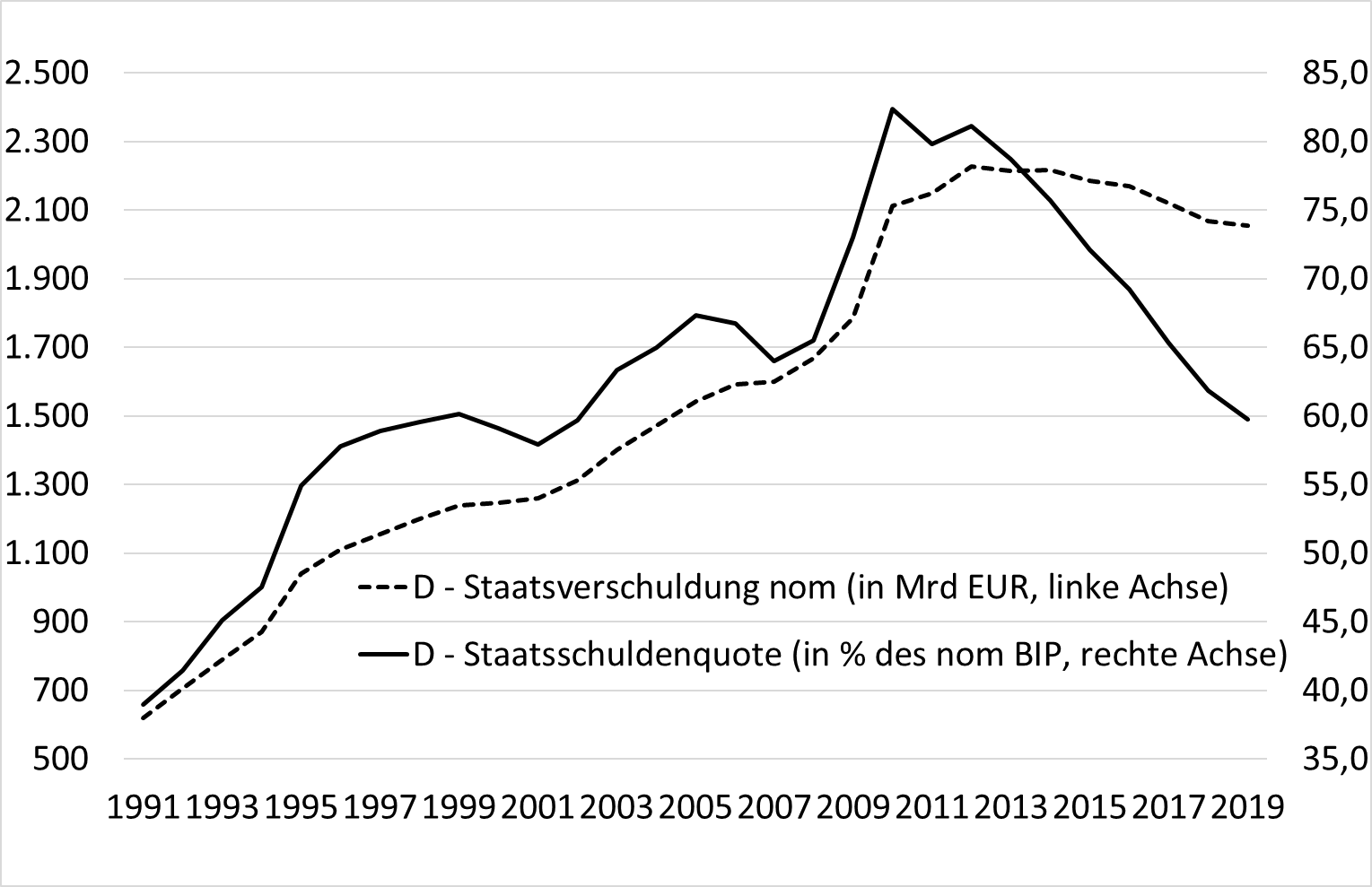 Entwicklung der nds. Staatsverschuldung
(inkl. Kommunen, in EUR und in % des nominalen
BIP, Quelle: Stat. BA, VGR der Länder)
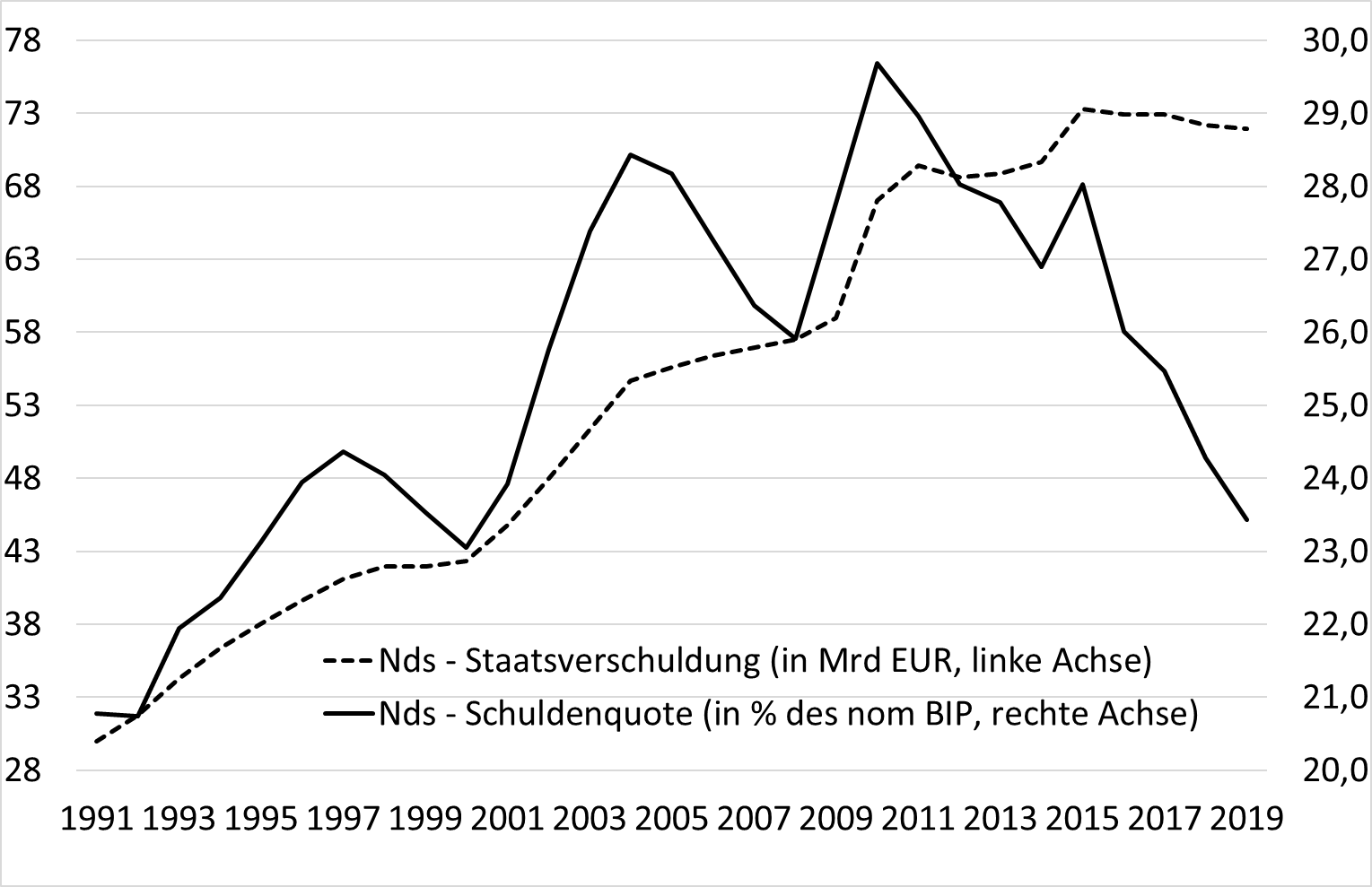 Torsten Windels, Koordinator Keynes-Gesellschaft | Regionalgruppe Nord
Agenda
9
Schuldenbremse
Was ist Staat?
Gestaltungsräume unter der Schuldenbremse
Staatsschulden – Was wäre wenn …?
Leitbild Finanzpolitik – "Schwäbische Hausfrau" oder "investierendes Unternehmen“
Süd-Nord-Gefälle und Monopolrente
Öffentliche Investitionen
Kommunen
Torsten Windels, Koordinator Keynes-Gesellschaft | Regionalgruppe Nord
Die Schuldenbremse des Bundesund die Möglichkeit der Kreditfinanzierung von InvestitionenRechtslage, ökonomische Beurteilung und Handlungsempfehlungen, Gutachten von Hermes/Vorwerk/Beckers, IMK-Study Nr. 70, Oktober 2020, S. 27 f., 32 f.
10
Rechtlich selbständige Einrichtungen des Bundes (ÖIG = öffentl. Investitionsgesellsch.) agieren außerhalb der nationalen Schuldenbremse, wenn sie zur Erfüllung von Bundesaufgaben Investitionen tätigen und diese durch Kreditaufnahmen finanzieren.
Umgehungsgefahr: keine eigenen Sachaufgaben, überwiegend finanzwirtschaftliche Funktionen (Einzelfallprüfung)
Zulässige Organisationsformen: Privatrecht (z.B. GmbH) und öffentliches Recht (z.B. AöR Rechts oder Stiftung ö.R.) 
Bund benötigt Verwaltungskompetenz für die jeweilige Aufgabe
Errichtung, Aufgabenzuweisung, innere Organisation, Handlungsbefugnisse, Krediter-mächtigung, Steuerung und Aufsicht durch Bundesgesetz regeln (kein Steuerungsverlust)
Auch private Investitionszuschüsse und (Ko-)Finanzierung von Investitionen von Ländern und Kommunen über ÖIG per Kredit möglich (S. 39 bzw. 46)
Alternativ: kreditfinanzierte Beteiligungen an ÖIG (Finanztransaktion) (S. 36, Fn 941)
1 auch in BMWi, Wissenschaftlicher Beirat, Öffentliche Infrastruktur in Deutschland: Probleme und Reformbedarf, 23.07.2020, S. 48/49)
Torsten Windels, Koordinator Keynes-Gesellschaft | Regionalgruppe Nord
Formen staatlicher Verschuldung unter dem Regime der Schuldenbremsen
11
BMF (2018): „Kommunen (…) Kredite können aber zur Finanzierung von Investitionen aufgenommen werden, wenn die Schuldenbedienung in späteren Jahren erwirtschaftet werden kann.“, https://www.bundesfinanzministerium.de/Content/DE/Standardartikel/Themen/Oeffentliche_Finanzen/Fiskalregeln/nationale-europaeische-fiskalregeln.html
S. https://www.destatis.de/DE/Themen/Staat/Oeffentliche-Finanzen/Fonds-Einrichtungen-Unternehmen/_inhalt.html;jsessionid=A6E11697342B6BC36438CE54EF3390A9.internet731 
Sonstige FEU = sonstige Fonds, Einrichtungen, Unternehmen (FEU) = Marktproduzent gem. Europäischem System der Volkswirtschaftlichen Gesamtrechnung (ESVG 2010), d.h. Kostendeckung durch Umsatzerlöse >50% und Umsätze mit Staat <80%
Quelle: eigene Darstellung
Torsten Windels, Koordinator Keynes-Gesellschaft | Regionalgruppe Nord
Agenda
12
Schuldenbremse
Was ist Staat?
Gestaltungsräume unter der Schuldenbremse
Staatsschulden – Was wäre wenn …?
Leitbild Finanzpolitik – "Schwäbische Hausfrau" oder "investierendes Unternehmen“
Süd-Nord-Gefälle und Monopolrente
Öffentliche Investitionen
Kommunen
Torsten Windels, Koordinator Keynes-Gesellschaft | Regionalgruppe Nord
Deutsche Staatsschulden nach Gläubigern(in Mrd EUR, 2020, gesamt: 2.325 Mrd EUR, Quelle: BuBa)
13
Torsten Windels, Koordinator Keynes-Gesellschaft | Regionalgruppe Nord
Finanzvermögen Private Haushalte Deutschland(brutto, in Mrd EUR, 2020, gesamt: 6.950 Mrd EUR, Quelle: Bundesbank)
14
Torsten Windels, Koordinator Keynes-Gesellschaft | Regionalgruppe Nord
Blick zur Seite (was wäre wenn …)
15
Die deutschen Staatsschulden liegen aktuell bei gut 2,3 Bio EUR
Zur Diskussion:
Erster Gedanke:Was fehlte heute in Deutschland,wenn die Ausgaben, die mit den Schulden finanziert wurden, nicht getätigt worden wärenoder wenn diese Ausgaben durch Steuern finanziert worden wären?
Zweiter Gedanke:Der Staat tilgt seine Schulden.Was würden die Gläubiger (Sparer) stattdessen kaufen?
Torsten Windels, Koordinator Keynes-Gesellschaft | Regionalgruppe Nord
Agenda
16
Schuldenbremse
Was ist Staat?
Gestaltungsräume unter der Schuldenbremse
Staatsschulden – Was wäre wenn …?
Leitbild Finanzpolitik – "Schwäbische Hausfrau" oder "investierendes Unternehmen“
Süd-Nord-Gefälle und Monopolrente
Öffentliche Investitionen
Kommunen
Torsten Windels, Koordinator Keynes-Gesellschaft | Regionalgruppe Nord
Leitbild „Investierendes Unternehmen“
17
Leitbild der „schwäbischen Hausfrau“ (Schwarze Null)
fleißig und sparsam
Ziel: rasche Tilgung um schuldenfrei = sorgenfrei
Aber: Auch die „schwäbische Hausfrau“ geht beim Hausbau zur Sparkasse
Das bessere Leitbild: „investierendes Unternehmen“
Staaten und Unternehmen sind grundsätzlich auf Dauer angelegt
keine Lebensphasen (Lern-, Arbeits-, Familien- und Ruhestandsphase), die beim privaten Haushalt die Einkommens- u. Vorsorgeperspektive bestimmen
Unternehmen: Zukunft liegt im Kapitalstock (und den Mitarbeitern)
Investitionen: wettbewerbsfähig in Technologien, Prozessen, FuE, Mitarbeitern
Investitionsrendite > Kreditzins = Kreditaufnahme = höheres Wachstum
Ähnlich kalkulieren sollte auch ein Finanzminister
Torsten Windels, Koordinator Keynes-Gesellschaft | Regionalgruppe Nord
Agenda
18
Schuldenbremse
Was ist Staat?
Gestaltungsräume unter der Schuldenbremse
Staatsschulden – Was wäre wenn …?
Leitbild Finanzpolitik – "Schwäbische Hausfrau" oder "investierendes Unternehmen“
Süd-Nord-Gefälle und Monopolrente
Öffentliche Investitionen
Kommunen
Torsten Windels, Koordinator Keynes-Gesellschaft | Regionalgruppe Nord
Süd-Nord-Gefälle
19
Produktivität (BWS/Arbeitsstunde) in NI 10% niedriger als in BY, BW
Pro-Kopf-Einkommen in NI 20% niedriger als in BY/BW (geringere Erwerbsbeteiligung)
Arbeitsbevölkerung im Süden ist höher qualifiziert, wächst schneller und ist jünger
Erwerbstätige im Verarbeitenden Gewerbe: NI 16%, BY 20%, BW 24,5%
Verteilung Ausrüstungsinvestitionen VG/DL: NI: 25%/67%, BY: 40%/52%, BW: 50%/46%
Ergebnis geringeres Wachstum  niedrigere Steuereinnahmen  höhere Staatsverschul-dung  Probleme strukturell ausgeglichenen HH zu erreichen (Schuldenbremse)
Investitionsquote (Invest./Gesamtausg.) (2009-2020): NI: 6,3%, BY: 12,4%, BW: 9,3%
Was tun? – Wettbewerbsfähigkeit verbessern, Finanzausgleich, neue Industrien fördern
W
Torsten Windels, Koordinator Keynes-Gesellschaft | Regionalgruppe Nord
Süd-Nord-Gefälle – Investitionsquote (Investitionsausgaben in % der Gesamtausgaben, inkl. Kommunen, Quelle: BMF, Bund-Länder-Finanzbeziehungen auf der Grundlage der Finanzverfassung, S. 29)
20
Torsten Windels, Koordinator Keynes-Gesellschaft | Regionalgruppe Nord
Agenda
21
Schuldenbremse
Was ist Staat?
Gestaltungsräume unter der Schuldenbremse
Staatsschulden – Was wäre wenn …?
Leitbild Finanzpolitik – "Schwäbische Hausfrau" oder "investierendes Unternehmen“
Süd-Nord-Gefälle und Monopolrente
Öffentliche Investitionen
Kommunen
Torsten Windels, Koordinator Keynes-Gesellschaft | Regionalgruppe Nord
Investitionen
22
Doppelcharakter von Investitionen
Nachfragekomponente für Investitionsgüter (z.B. Maschinen), Mehrnachfrage stützt Wachstum heute (Markträumung, Absorption der Ersparnis, Multiplikator)
Angebotskomponente für die Bedingungen der Produktion morgen (Produktivität, Wettbewerbsfähigkeit, Pro-Kopf-Einkommen (Primärverteilung), Akzelerator)
Beobachtung:
Ersparnis steigt, (Netto-) Investition sinkt (S<I)
Wachstum und Produktivität sinken
Lohnspreizung und Verteilungskonflikte steigen
Angebotsorientierte Politik dominiert(e?) und Tarifbindungen sinken
Torsten Windels, Koordinator Keynes-Gesellschaft | Regionalgruppe Nord
Öffentliche Investitionen
23
Staatsausgaben für dauerhafte Güter (>1 Jahr) zur Erbringung der staatlichen Aufgaben (z.B. Gerichtsgebäude für das öffentliche Gut „Rechtssicherheit“).Aber: Personalausgaben keine Investition (d.h. Schulgebäude: ja, LehrerInnen: nein)
Öffentliche Investitionen sind
wachstumswirksam (Multiplikator, Akzelerator)
Voraussetzung für Wachstum (Infrastrukturen, Bildung, Rechtssicherheit, FuE, …)
Voraussetzung für Daseinsvorsorge (Sicherheit, Versorgung, Gesundheit, Kultur, …)
politisch bestimmt (was ist eine öffentliche Aufgabe?)
regional unterschiedlich verteilt (Süd-Nord-, West-Ost-Gefälle)

Finanzpolitik
Staatseinnahmen unter Druck (Schwarze Null, Wachstum, Effizienz, Steuererosion)
Öffentliche Investitionen oft freiwillig, Sozialleistungen oft rechtspflichtig, administrative Aufgaben (Polizei, Verwaltung, Asyl, Krise) oft politisch vorrangig
Torsten Windels, Koordinator Keynes-Gesellschaft | Regionalgruppe Nord
Was ist eine öffentliche Aufgabe? – Ein Beispiel.
24
„es geht in Deutschland und anderswo um stabile, funktionierende Finanzmärkte. Diese (…) gehören nicht den Banken (…). Sie sind vielmehr, (…) ein öffentliches Gut. (…) Sie sind unverzichtbar für jeden Handwerker, der einen Betriebsmittelkredit haben möchte, sie sind unverzichtbar für jedes große Unter-nehmen, das arbeitsplatzerhaltende oder arbeitsplatzerweiternde Investitionen vornehmen möchte, sie sind unverzichtbar für jede Kommune, wenn sie Kassenkredite braucht, sie sind unverzichtbar für Infra-strukturfinanzierungen in Deutschland, sie sind unverzichtbar für alle Menschen, die für das Alter sparen und damit ein auskömmliches Einkommen im Alter haben möchten, sie sind unverzichtbar für alle Sparerinnen und Sparer in Deutschland, die einen wettbewerbsfähigen Finanzsektor brauchen, auch um die günstigsten Konditionen zu bekommen. Das ist der Charakter dieses öffentlichen Gutes, um den es geht.“Steinbrück, Peer (2008); Rede des Bundesministers der Finanzen zum Finanzmarktstabilisierungsgesetz vor dem Deutschen Bundestag am 15. Oktober 2008 in Berlin

Heute: Breitbandausbau, Gesundheitsvorsorge, sozialer Wohnungsbau, Kitas, …
Torsten Windels, Koordinator Keynes-Gesellschaft | Regionalgruppe Nord
Sparen, Investieren und Sparüberhang (Deutschland, in % des BIP, Quelle: StatBA)
25
Torsten Windels, Koordinator Keynes-Gesellschaft | Regionalgruppe Nord
Deutschland: BIP und Produktivität (real, BIP/Erwerbstätigenstunde, Veränderung gegen Vorjahr in %, linearer Trend, 2021/2022 Prognose SVR (März 2021), Quelle: StBA)
26
Torsten Windels, Koordinator Keynes-Gesellschaft | Regionalgruppe Nord
Warum höhere öffentliche Investitionen
27
Investitionsrückstand
belastet Wachstum (Straßen/Bahn, Breitband)
belastet sozialen Zusammenhalt (soziale Infrastruktur: Wohnen, FZH, Bibliotheken, …)

Öffentliche Investitionen
stärken soziale Infrastruktur (ÖPNV, Wohnen, Bildung, Gesundheit, Freizeit/Kultur, …)
helfen bei der Bewältigung des Strukturwandels (Klimaschutz, Digitalisierung, …)
fördert Wachstum (Grundlagenforschung, Qualifikation, Förderung priv. Investitionen)
absorbiert (überschüssige) Ersparnis (Abbau Leistungsbilanzdefizit, positiver Zins)
Torsten Windels, Koordinator Keynes-Gesellschaft | Regionalgruppe Nord
Finanzierung öffentlicher Investitionen
28
Kurzfristig: (Bekämpfung Corona, Rezession)
Haushalt, Sondervermögen
Nettoneuverschuldung (Sonderregelung für „außergewöhnliche Notsituationen“)
Längerfristig: (Investitionen für strukturelle Verbesserungen)
Haushalt, Sondervermögen
Kredite im Haushalt nicht möglich (Schuldenbremse)
Steuererhöhungen (schwer durchsetzbar und ggf. Belastung für Konjunktur)
Fonds (Extra-HH, Sonstige FEU)
kredit-fähig
kompatibel zur dt. Schuldenbremse
Beteiligungen (Finanztransaktionen)
Kommunen (wenn investiv und tragfähig)
Torsten Windels, Koordinator Keynes-Gesellschaft | Regionalgruppe Nord
Agenda
29
Schuldenbremse
Was ist Staat?
Gestaltungsräume unter der Schuldenbremse
Staatsschulden – Was wäre wenn …?
Leitbild Finanzpolitik – "Schwäbische Hausfrau" oder "investierendes Unternehmen“
Süd-Nord-Gefälle und Monopolrente
Öffentliche Investitionen
Kommunen
Torsten Windels, Koordinator Keynes-Gesellschaft | Regionalgruppe Nord
Nettoanlageinvestitionen dt. Gebietskörperschaften (in % BIP, Q. StBA)
30
Torsten Windels, Koordinator Keynes-Gesellschaft | Regionalgruppe Nord
Anteile kommunaler Investitionen an den Investitionen der Gebietskörperschaften in Deutschland (in %, Quelle: StatBA)
31
Torsten Windels, Koordinator Keynes-Gesellschaft | Regionalgruppe Nord
Süd-Nord-Gefälle – Kommunale Sachinvestitionen/Einw.(2019, in EUR, Quelle: BMF, Eckdaten Kommunalfinanzen, S. 24)
32
Torsten Windels, Koordinator Keynes-Gesellschaft | Regionalgruppe Nord
Vielen Dank für Ihre Aufmerksamkeit
33
Torsten Windels – Ökonom, Hannover
Kontakt:
Telefon: 0172/5254051
nachricht@torsten-windels.de 
Internet: www.torsten-windels.de
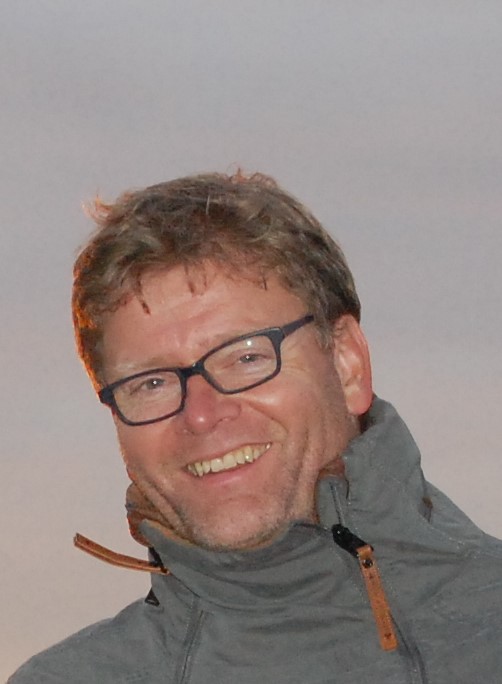 Torsten Windels, Koordinator Keynes-Gesellschaft | Regionalgruppe Nord
Anhang
34
Definitionen
Rolle öffentlicher Investitionen
Stand der öffentlichen Investitionen
Finanzierung
Torsten Windels, Koordinator Keynes-Gesellschaft | Regionalgruppe Nord
Definitionen
35
Investitionen – Erwerb/Erstellung von Produktionsgütern (Erstellung von Gütern/Diensten für Dritte).  
Öffentliche Investitionen – Ausgaben für dauerhafte Güter (>1 Jahr) zur Erbringung der staatlichen Aufgaben (z.B. Gerichtsgebäude für das öffentliche Gut „Rechtssicherheit“).Aber: Personalausgaben sind keine Investition (d.h. Schulgebäude: ja, LehrerInnen: nein)
Unterscheidung: Anlageinvestitionen = Ausrüstungen + Bauten + Sonstige (geistiges Eigentum)
Unterscheidung: Bruttoanlageinvestitionen = Nettoanlageinvestitionen - Abschreibungen
Kapitalstock = Bestand an Kapitalgütern – Modernität des Kapitalstocks = Alter der Kapitalgüter
Produktivität = Bruttowertschöpfung (BWS) / Bruttoinlandsprodukt (BIP) pro Erwerbstätigenstunde
Technischer Fortschritt = Erhöhung Produktivität = mehr BIP/Stunde (gegeb. Kapitalstock/Arbeitseinsatz)
Wichtig: (Brutto-)Investitionen: Träger neuer Technologien u. Prozesse (Erhöhung Produktivität)
Torsten Windels, Koordinator Keynes-Gesellschaft | Regionalgruppe Nord
Makroökonomische Gleichgewichtsbedingung
36
Jahresproduktion (BWS/BIP) verteilt sich auf (in Klammern Anteile in % für 2019)
Verwendung: Konsum (52%) – Investitionen (21) – Staatsnachfrage (20) – Auslandsnachfrage (6, netto)
Entstehung: Agrar (0,8) – Produzierendes Gewerbe (29,7) – Dienstleistungen (69,5)
Verteilung: Einkommen aus unselbständiger Arbeit (72), Einkommen aus Unternehmenstätigkeit und Vermögen (28)
Im Gleichgewicht muss die Jahresproduktion verkauft werden (sonst Krise)
Wirtschaftssubjekte (Haushalte, Unternehmen, Staat, Ausland) können ihr Einkommen ausgeben (Konsum/Investition) oder sparen
Die Ersparnis muss als Nachfrage an den Markt kommen, um das Jahresprodukt zu verkaufen- als Eigenkapitalinvestition (Aktie, Beteiligung, Fonds) oder als Kredit (Banken als Intermediäre))
Im Gleichgewicht muss gelten Sparen = Investieren (oder Leistungsbilanzüberschuss): S = I (+Ex-Im)
Torsten Windels, Koordinator Keynes-Gesellschaft | Regionalgruppe Nord
Anhang
37
Definitionen
Rolle öffentlicher Investitionen
Stand der öffentlichen Investitionen
Finanzierung
Torsten Windels, Koordinator Keynes-Gesellschaft | Regionalgruppe Nord
WYSIWYG – Die Macht der Ideologie
38
Neoliberales Leitbild (dominantes Leitbild 1980 (USA/UK)/1990 (D)-2008?):
Staat ist ineffizient, bevormundet (unterdrückt) Bürger und verschwendet Geld
Markt ist Ausdruck individueller Entscheidungen (Freiheit, Konsumentendemokratie)
Selbstregulierung des Marktes ist optimal  Privatisierung, Entstaatlichung
Keynesianisches Leitbild (dominant 1945-1980/90 u. neuentdeckt seit 2009?):
Markt neigt zu Instabilität
Marktakteure neigen zu irrationalem Trendverhalten (Lemminge)
Unsicherheit belastet Konsum/Investition
S>I ist säkularer Prozess
Selbstregulation ist Illusion
Geld- und Fiskalpolitik müssen gegensteuern
„die Gedanken der Ökonomen und Staatsphilosophen, sowohl wenn sie im Recht, als wenn sie im Unrecht sind, (sind) einflussreicher, als gemeinhin angenommen wird. Die Welt wird in der Tat durch nicht viel anderes beherrscht.“ (JMK, GT)
Torsten Windels, Koordinator Keynes-Gesellschaft | Regionalgruppe Nord
Verhältnis von Staat – Gesellschaft – Markt (Rollen- und Machtfragen)
39
Rolle des Staates für den Markt
„Wettbewerb als staatliche Veranstaltung“ (Leonhard Miksch, 1937)
Subventionen, Forschung, Bildung, Infrastruktur, Rohstoffversorgung, Handelsabkommen , …
Öffentliche Infrastruktur als vielfache Voraussetzung für Markt, Wettbewerb und Innovation
Rolle des Staates für den Einzelnen
Daseinsvorsorge
Gefahrenabwehr versus Freiheitsrechte (z.B. Corona)
Rolle des Marktes für den Staat
Steuern, Abgaben, Beschäftigung und Einkommen sichern den sozialen Frieden
Tarifautonomie als zentrales gesellschaftliches Konfliktregulativ (Einkommensverteilung)
globaler Wettbewerb beschränkt Regulierungsmacht des (National-)Staates
Kapitaleigner entscheiden Investitionen  Wachstum, Beschäftigung (Eigentum vs Demokratie)
Rolle des Marktes für das Gemeinwesen
Güterversorgung – Innovation – Einkommenserzielung – Einkommensverteilung
Beschäftigung als zentrales soziales Integrationsinstrument (Beitrag zum Gemeinwesen, Autonomie durch eigenes Einkommen, …
Torsten Windels, Koordinator Keynes-Gesellschaft | Regionalgruppe Nord
Was ist Staat?
40
Daseinsvorsorge (n. Gabler Wirtschaftslexikon (2019))
Ver-/Entsorgung (Elektrizität, Gas, Wasser, Abwasser, Abfall, Straßenreinigung)
Gesundheit (Krankenhäuser, ambulante Versorgung, Vor- und Nachsorge, Pflege)
Post, Telekommunikation
Verkehrs- und Beförderungswesen (Schienen, Straßen, Wasserstraßen, Luftverkehr, ÖPNV)
Geld- und Kreditversorgung (flächendeckender, diskriminierungsfreier Zugang)
Wohnungswirtschaft
Bildung
Brand- und Katastrophenschutz, Rettungswesen, Friedhöfe/Krematorien
Kultur
COFOG – (OECD/UN-Definition, Classification of the Functions of Government, 1999) :
Allgemeine öffentliche Dienste
Verteidigung
Öffentliche Ordnung und Sicherheit
Wirtschaftliche Angelegenheiten
Umweltschutz
Wohnen und kommunale Einrichtungen
Gesundheit
Freizeitgestaltung, Kultur und Religion
Bildung
Sozialer Schutz

D/EU – ESVG 2010
Torsten Windels, Koordinator Keynes-Gesellschaft | Regionalgruppe Nord
Anhang
41
Definitionen
Rolle öffentlicher Investitionen
Stand der öffentlichen Investitionen
Finanzierung
Torsten Windels, Koordinator Keynes-Gesellschaft | Regionalgruppe Nord
Öffentliche Bruttoanlageinvestitionen Deutschland(in % des BIP, Quelle: StatBA)
42
Torsten Windels, Koordinator Keynes-Gesellschaft | Regionalgruppe Nord
Staatl. Bruttoanlageinvestitionen, nach Aufgabenbereichen 1(Deutschland, in % BIP, Q. StBA)
43
Torsten Windels, Koordinator Keynes-Gesellschaft | Regionalgruppe Nord
Staatl. Bruttoanlageinvestitionen, nach Aufgabenbereichen 2(Deutschland, in % BIP, Q. StBA)
44
Torsten Windels, Koordinator Keynes-Gesellschaft | Regionalgruppe Nord
Anhang
45
Definitionen
Rolle öffentlicher Investitionen
Stand der öffentlichen Investitionen
Finanzierung
Torsten Windels, Koordinator Keynes-Gesellschaft | Regionalgruppe Nord
Finanzierung höherer öffentlicher Investitionen
46
Lfd. Haushalt (zulasten anderer Ausgaben)
Verdrängung von Sozialausgaben (aber: Investitionen zumeist freiwillige Aufgabe)
Steuererhöhungen (konjunktur-/umweltgerecht)
ESt-Progression, Erbschaften, Vermögen, …
Schuldenaufnahme (Schuldenbremse behindert)
Zins/Tilgung belastet Zukunft (Zins=0, Tilgung nicht sinnvoll, nur Schuldenquote durch Wachstum senken)
Investitionserträge liegen in der Zukunft, daher kann Tilgung in der Zukunft liegen
ÖPP / ÖÖP
ÖPP zu teuer (private Kredite, Renditeanspruch), ÖÖP als günstigere Alternative
Aber: Steuererhöhungen politisch konfliktär, Schuldenbremse im Verfassungsrang